Short company introduction.
For example:
Company Name / Country
Team
Mission and Core Values
History and Background
Products or Services
Market Presence
….
COMPANY Logo
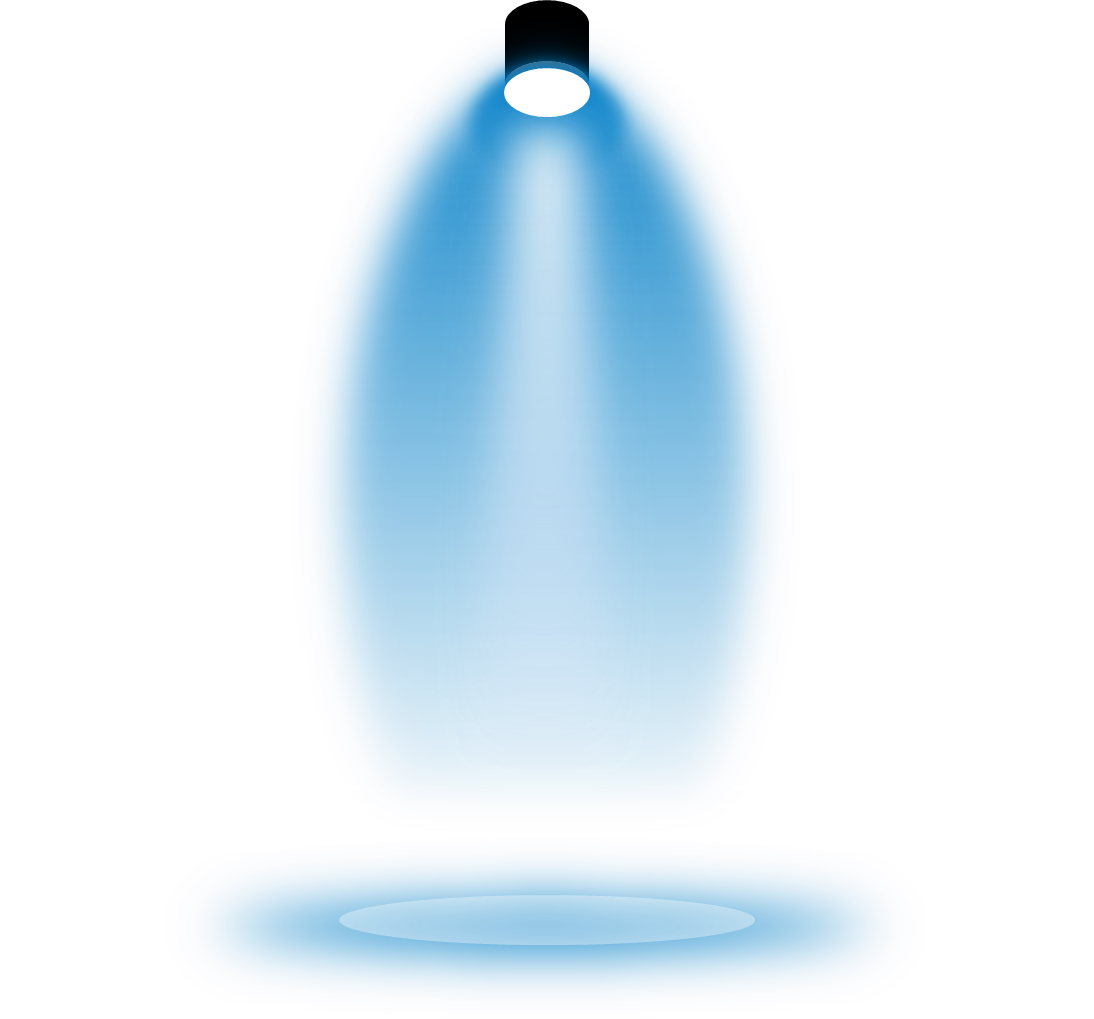 Highlight Project – Template 1
Application / Project details xyz
Product/s used: RAKU® TOOL ……
Added value / key benefits
Xxx
Xxx
Xxx
Xxx
Xxx
xxx
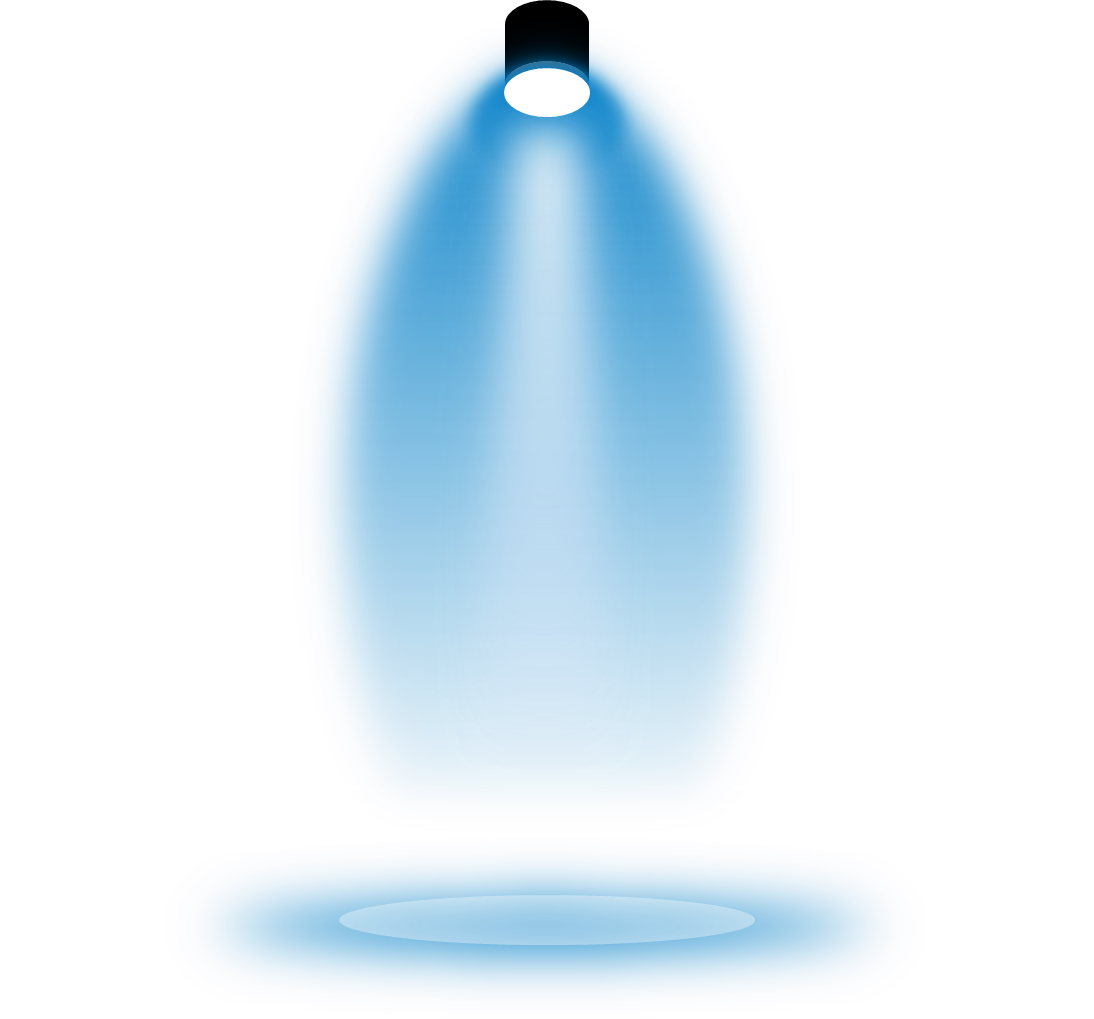 Highlight Project – Template 2
Application / Project details xyz
Product/s used: RAKU® TOOL ……
Added value / key benefits
Xxx
Xxx
Xxx
Xxx
Xxx
xxx
Highlight Project – Template 3
Application / Project details xyz
Product/s used: RAKU® TOOL ……
Added value / key benefits
Xxx
Xxx
Xxx
Xxx
Xxx
xxx
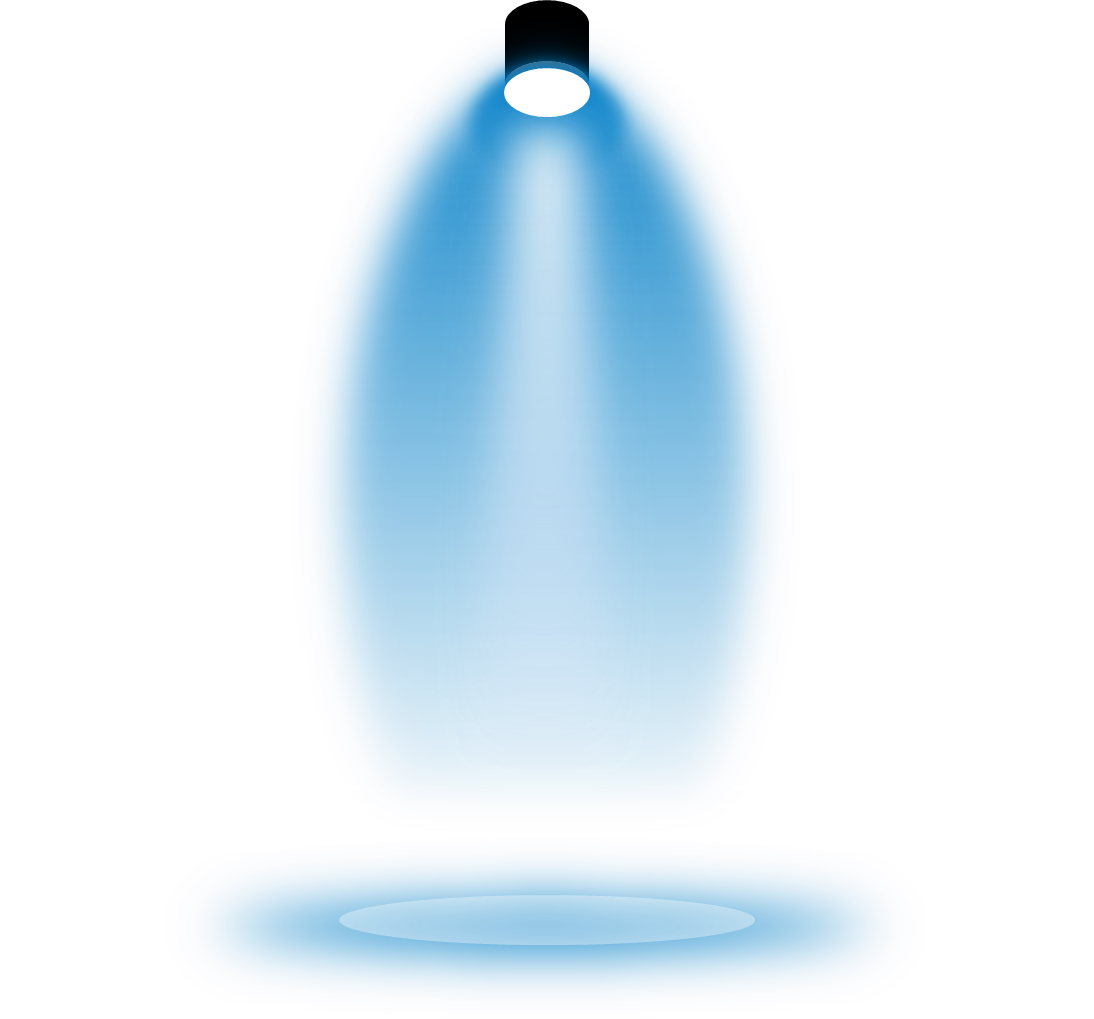 Masterpieces in miniature format!
ExAMPLE
Application: Production of prototypes for true-to-scale miniature models of a bus draisine on a scale of 1:32.
Product: RAKU® TOOL PR-3612 / PH-3920 vacuum casting resin
Added value / key benefits
Straightforward to process due to easy pre-evacuation of the individual components and low casting viscosity
Excellent flow properties
Imitates PP / ABS
High impact and flexural strength
High temperature resistance 135 °C
Good compatibility with silicone, good service life of silicone molds